Важность сенсорики в развитии детей раннего возраста.
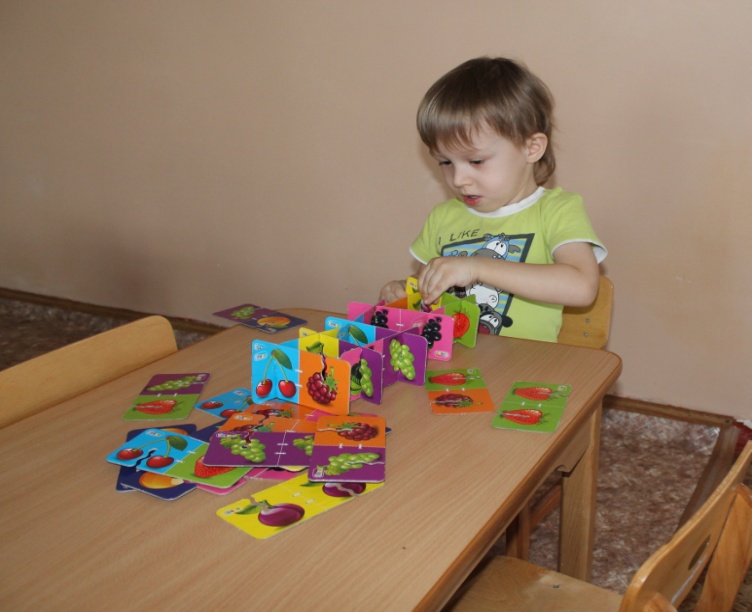 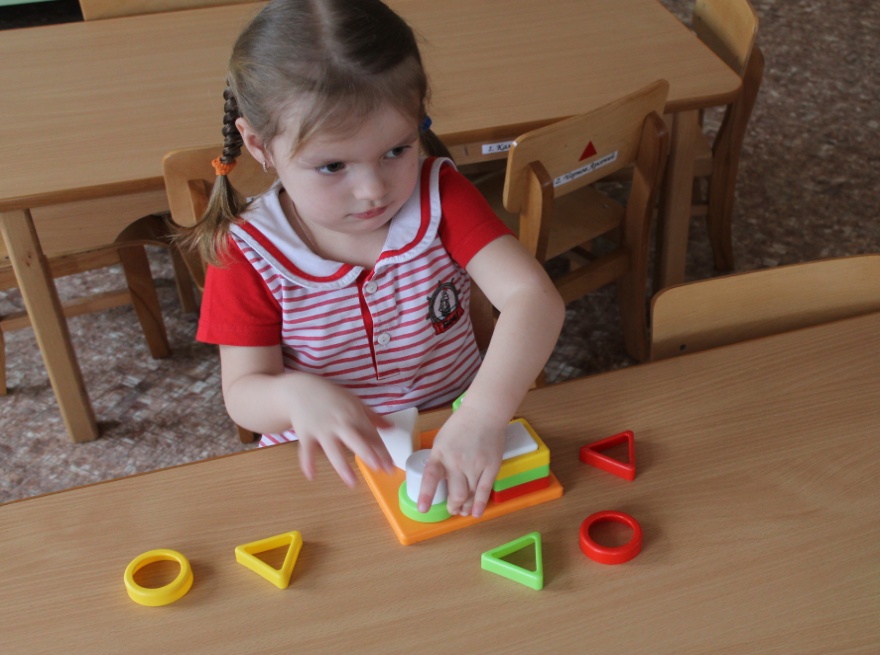 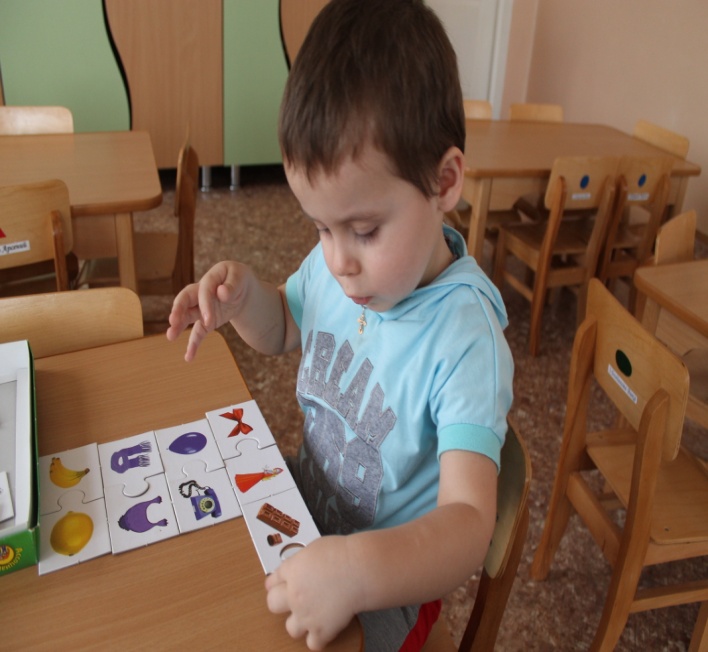 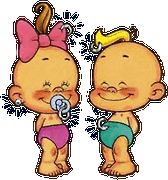 Педагогическая шкатулка
Что такое сенсорное развитие:
Сенсорное развитие ребенка – это развитие его восприятия и формирование представлений о внешних свойствах предметов: их форме, размере, цвете положении в пространстве. Именно ранний дошкольный возраст наиболее благоприятен для совершенствования деятельности органов чувств, накопления представлений об окружающем мире.
Что такое сенсорные эталоны?
«Сенсорные эталоны» представляют собой общепринятые образцы внешних свойств  предметов.
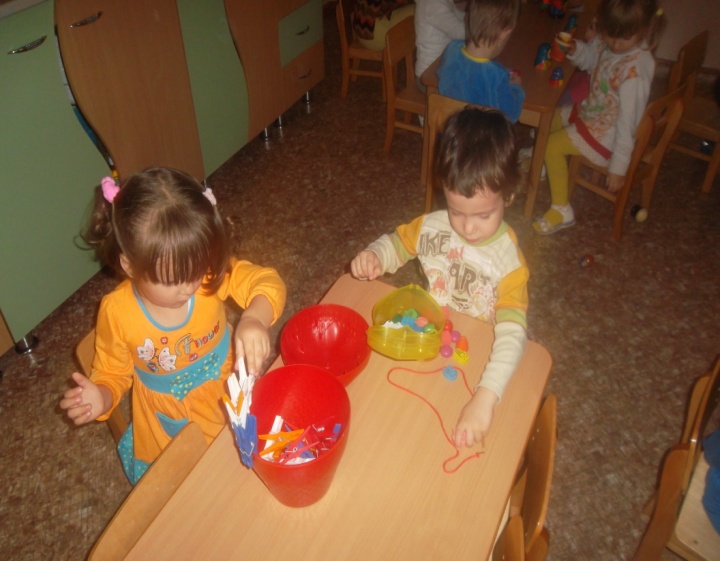 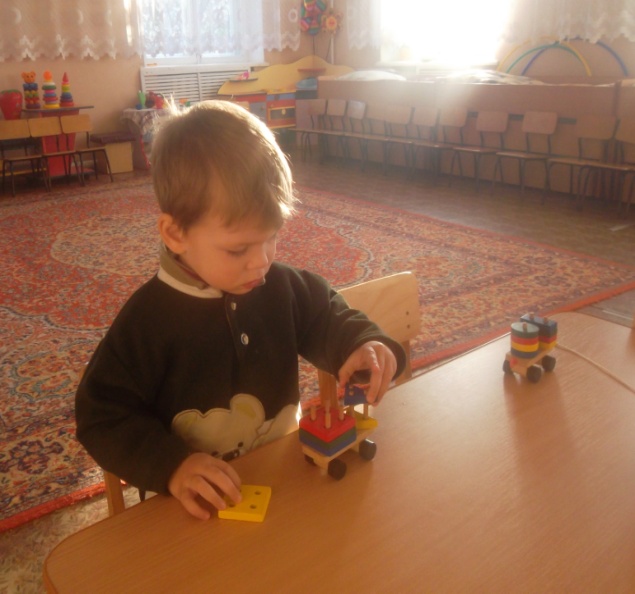 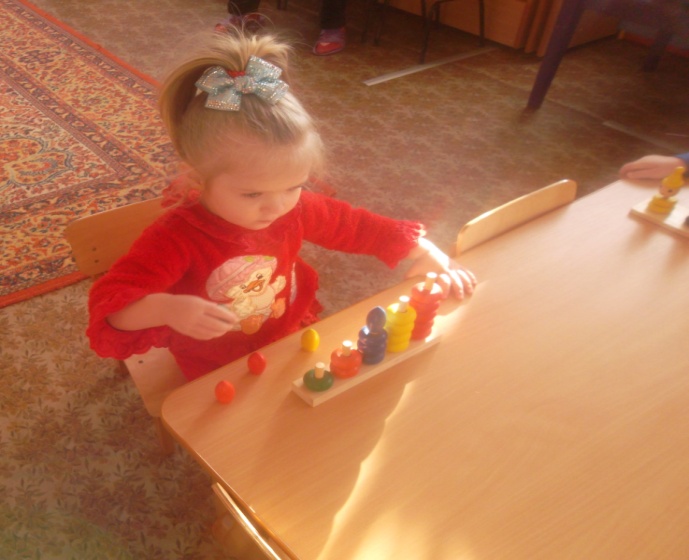 Сенсорные эталоны:
- Эталоны цвета -   семь цветов спектра и их оттенки по светлоте и насыщенности.
- Эталоны формы — геометрические фигуры; величины — метрическая система мер.
- Слуховые эталоны — это музыкальные ноты, фонемы родного языка.
- Вкусы мы делим на сладкий, соленый, горький и кислый.
- Запахи — на тяжелые и легкие, сладкие, горькие, свежие и т.д.
Значение сенсорного воспитания
- является основой для интеллектуального развития;
-  упорядочивает хаотичные представления ребенка, полученные при взаимодействии с внешним миром;
- развивает наблюдательность;
- готовит к реальной жизни;
- позитивно влияет на эстетическое чувство;
- является основой для развития воображения;
- развивает внимание;
- дает ребенку возможность овладеть новыми способами предметно-познавательной деятельности;
- обеспечивает усвоение сенсорных эталонов;
- обеспечивает освоение навыков учебной деятельности;
- влияет на расширение словарного запаса ребенка;
- влияет на развитие зрительной, слуховой, моторной, образной и др. видов памяти.
Дидактическая игра « Волшебный сундучок»
Задачи: 
Образовательные: Продолжать учить: выполнять движения по звуковому раздражителю.
 Закрепить сенсорные эталоны: цвет,; выделение предмета из группы предметов. 
Развивающие: Закреплять знания четырех основных цветов, развивать  внимания, ориентировку в окружающем; 
Продолжать закреплять сенсорное восприятие, тактильные ощущения;
 развивать произвольное внимание, память, речь, мыслительные способности. 
Воспитательные: Воспитывать умения работать дружно.
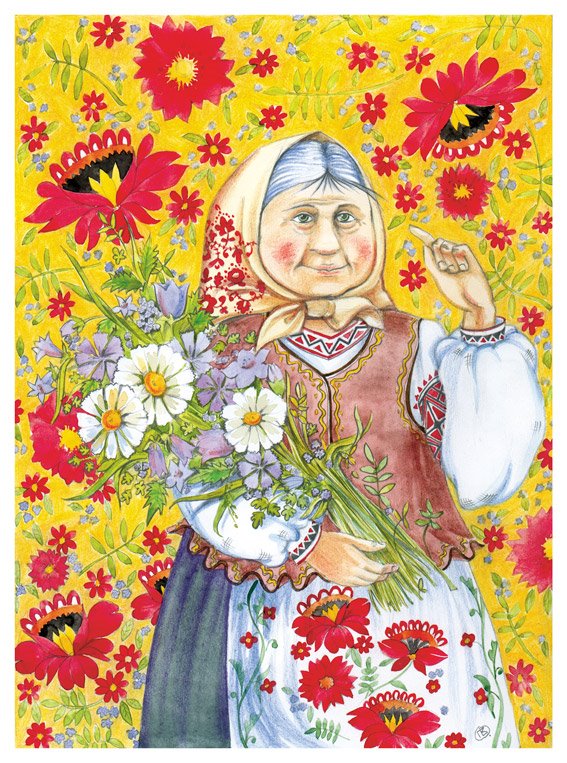 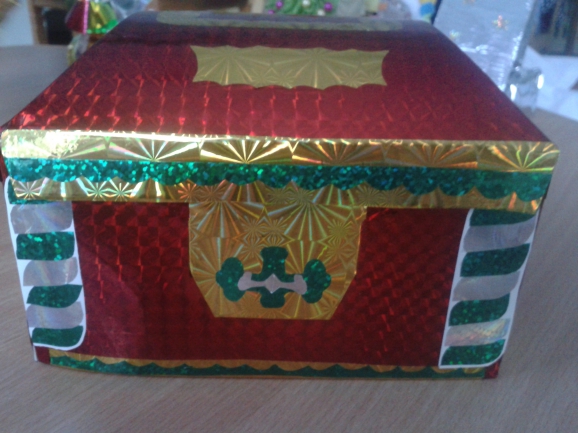